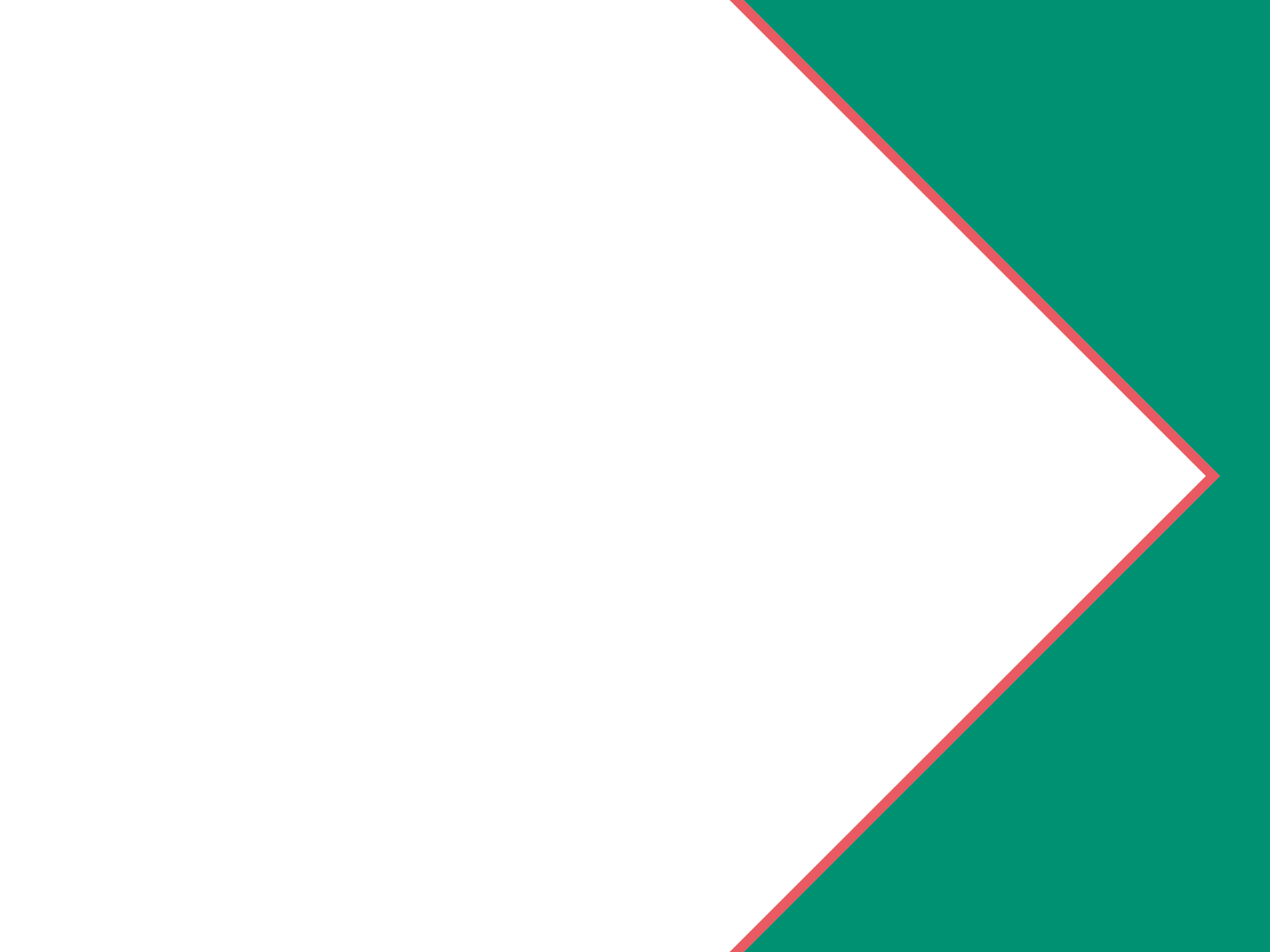 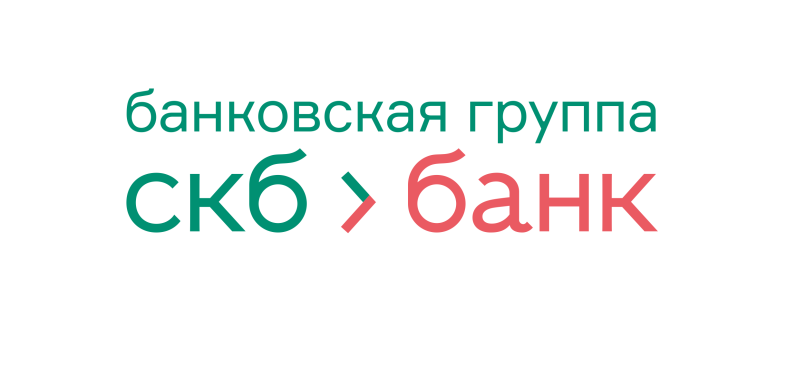 ТОП 10 мошеннических схем 2021 года в сети интернет
Власов Д.В.УВБ Блок «Обеспечение безопасности
июль 2021 г.
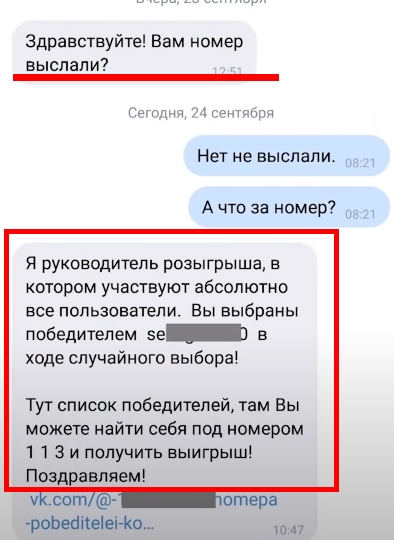 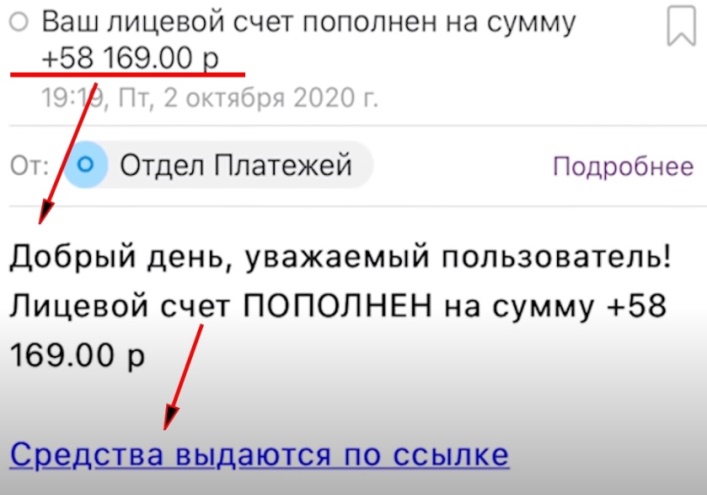 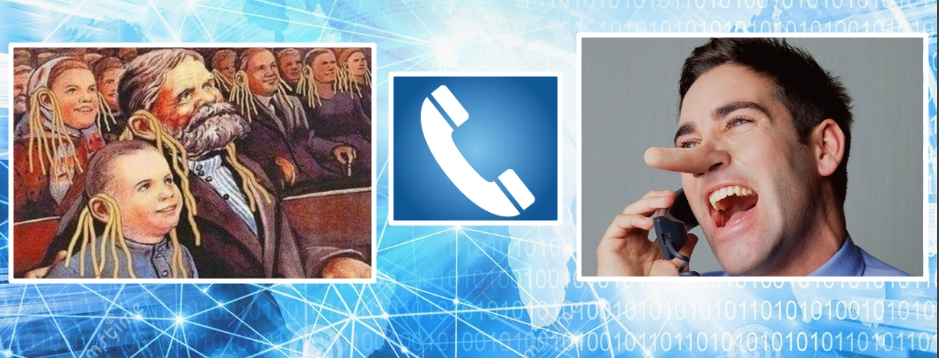 3
Результат один: это потеря ваших денег!
4
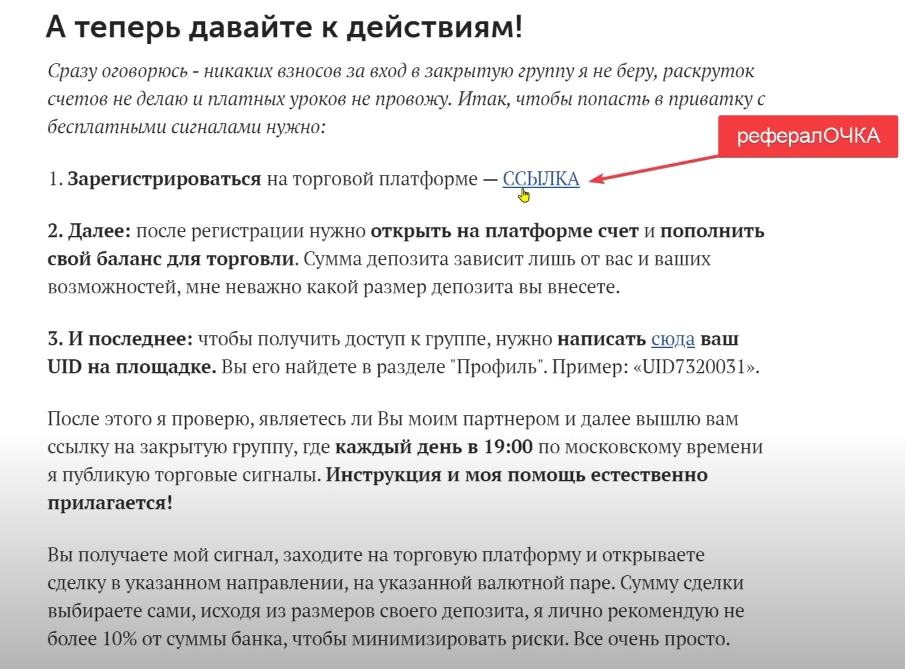 5
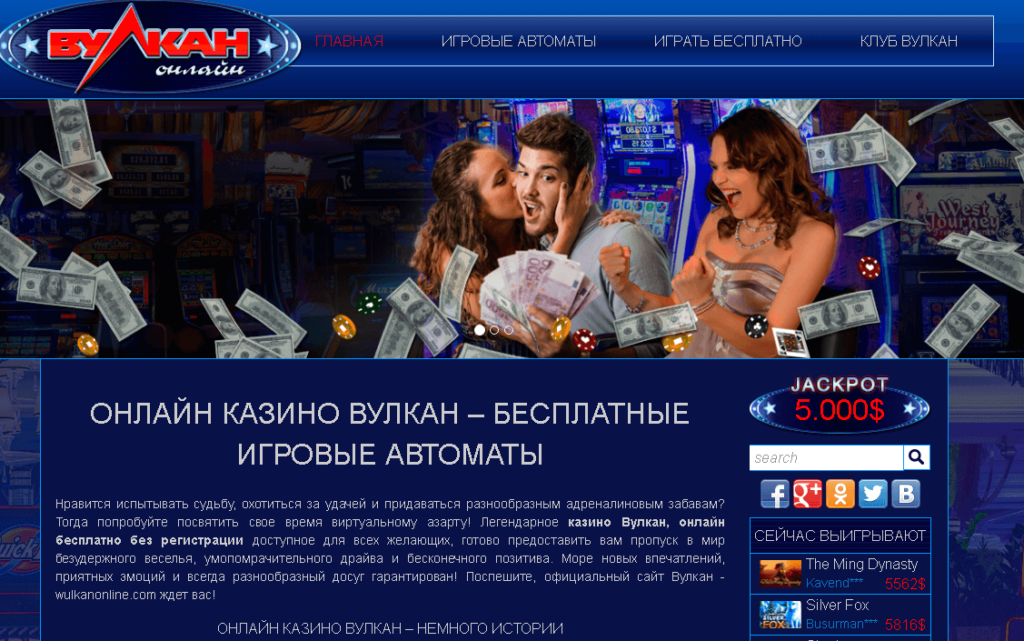 6
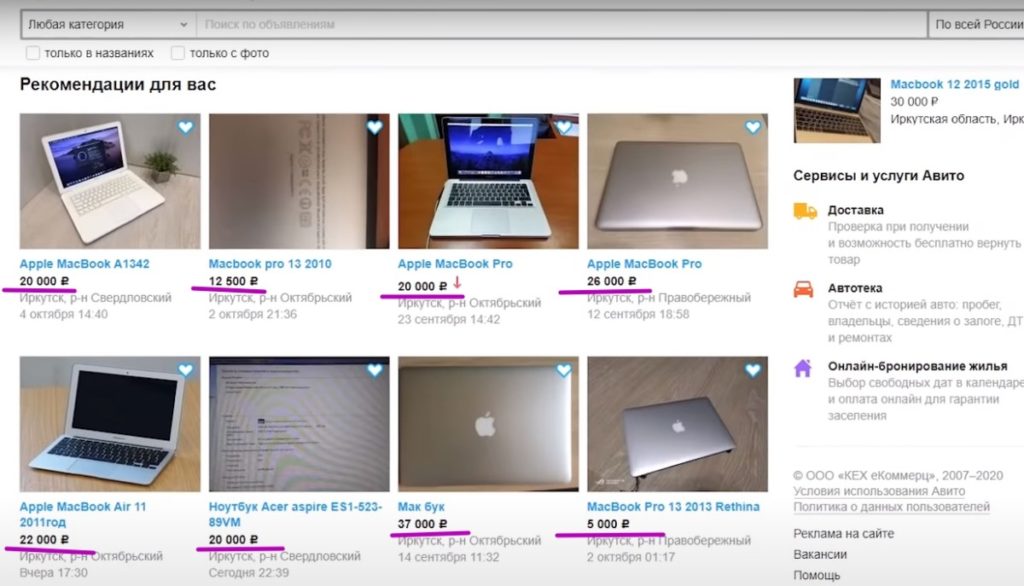 7
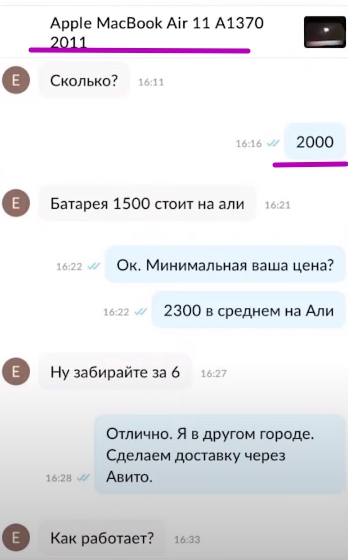 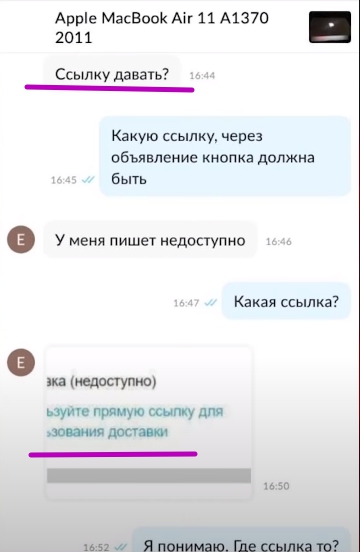 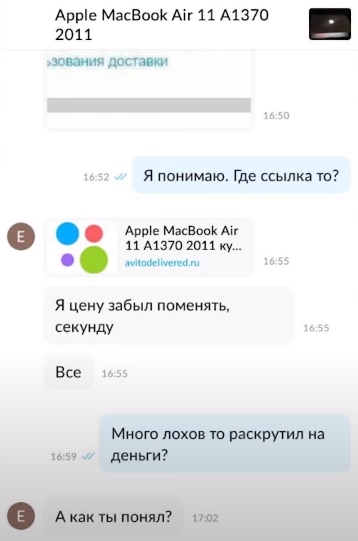 8
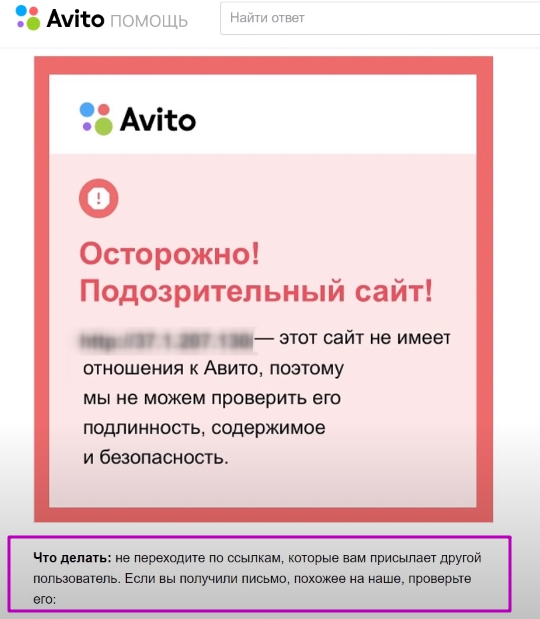 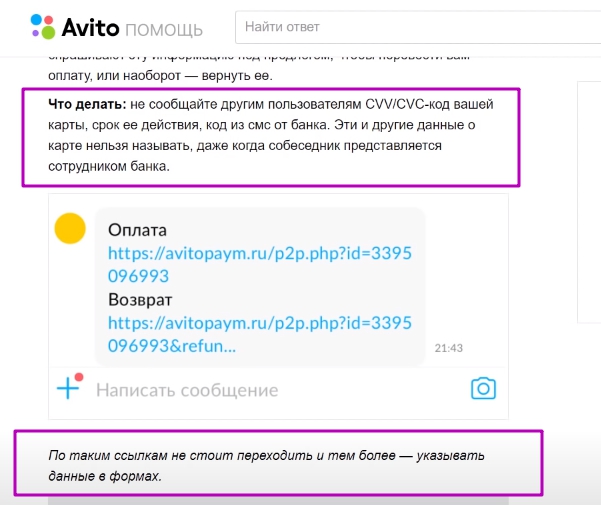 9
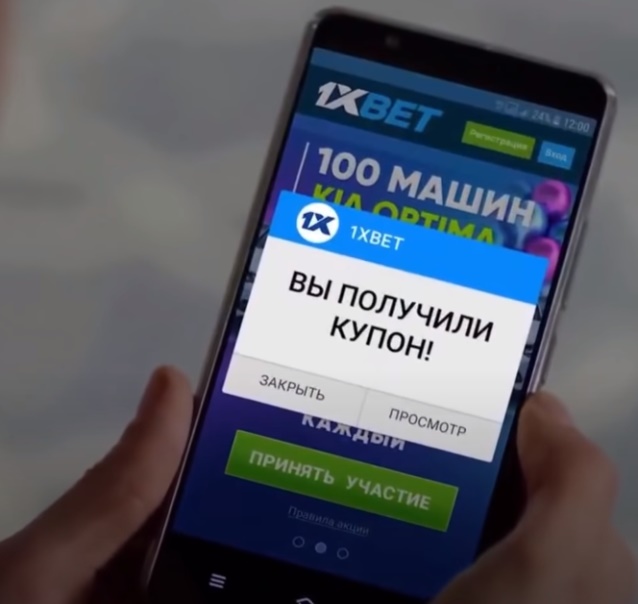 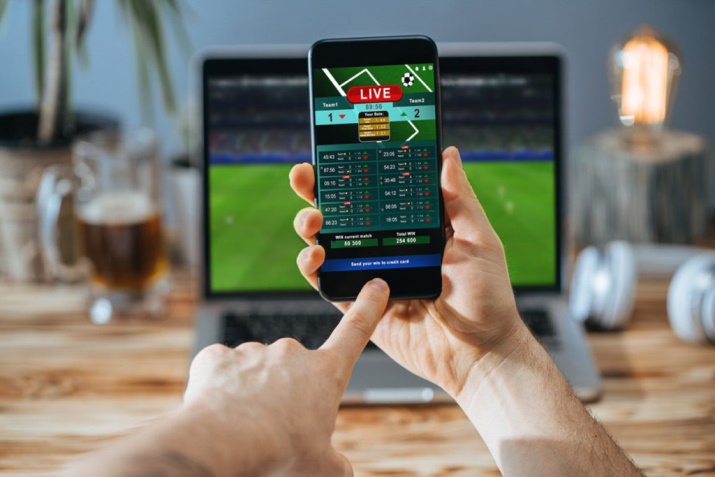 10
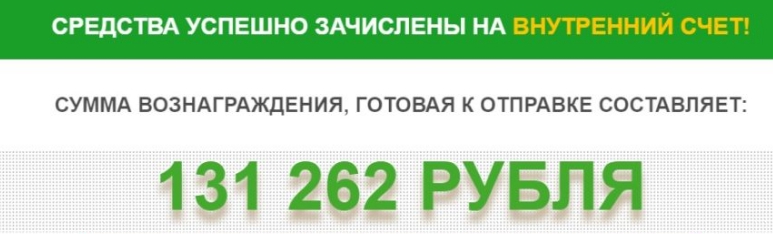 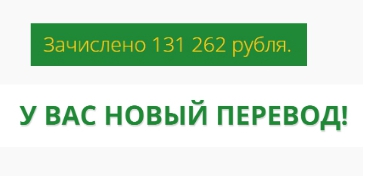 11
Лохотроны
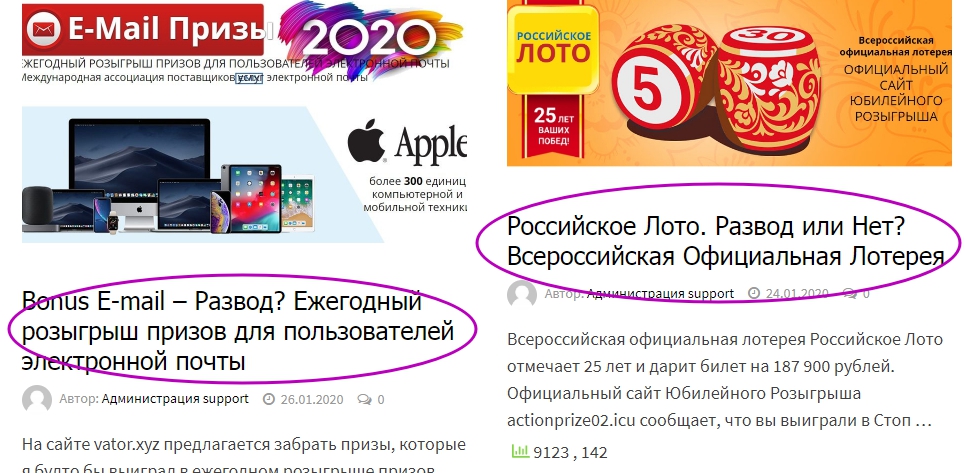 12
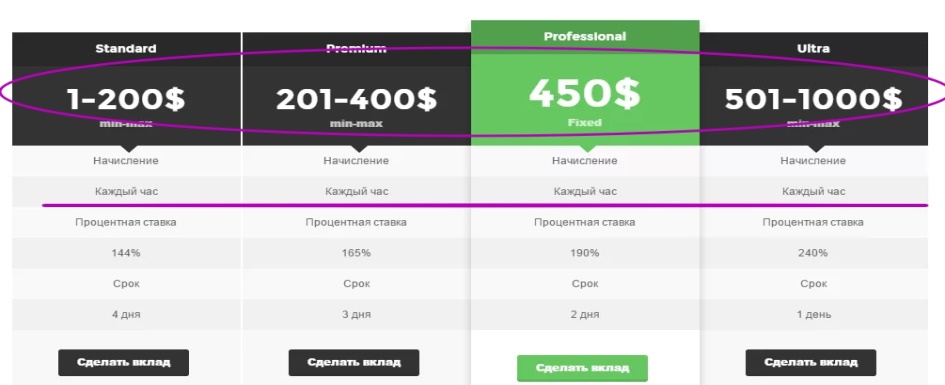 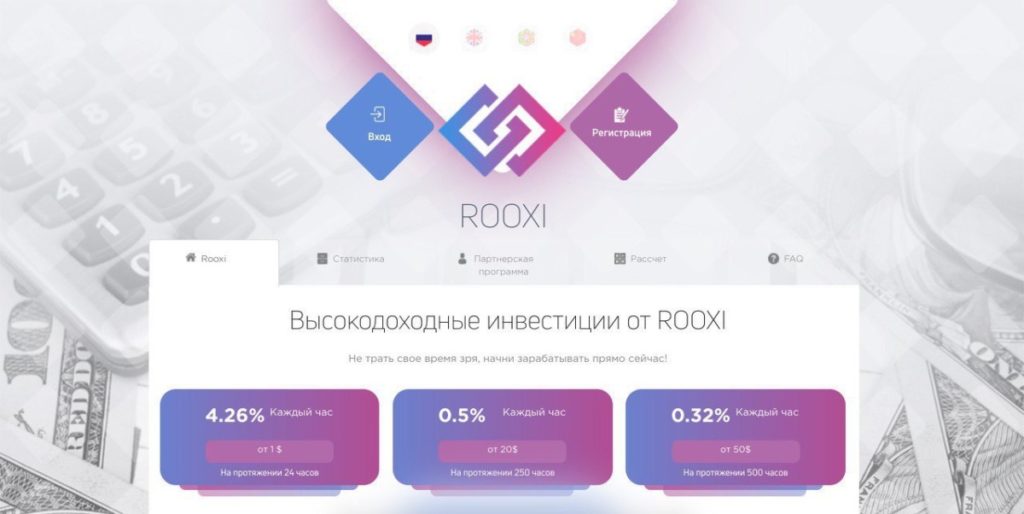 13
Телефонные жулики
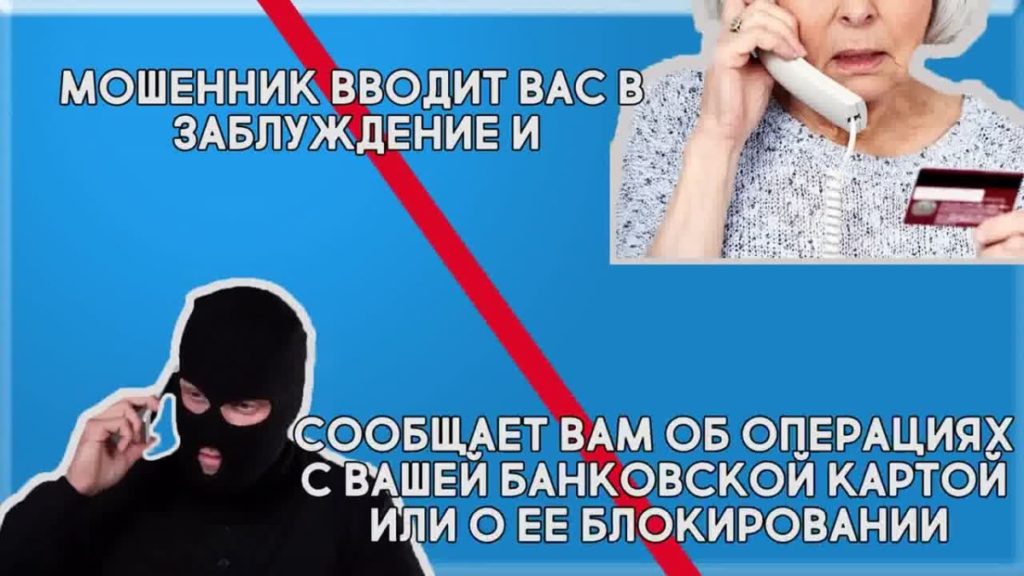 14
Телефонные жулики
15
СПАСИБО ЗА ВНИМАНИЕ !
16